Région Nouvelle-Aquitaine
PROGRAMME
9h45 : Accueil café et discours introductif par Monsieur Christophe COLOMBEL, Directeur Général des Services de la Communauté d’Agglomération Pau Béarn Pyrénées et de la Ville de Pau

10h15 | 11h30  La valorisation des aides indirectes aux associations comme enjeu de gestion locale
	Animé par Jean-Vincent Benito et Alphonse OLOUGOUNA

11h30 | 12h30 : Une méthode originale d’évaluation d’une politique locale palliant lesinsuffisances des pratiques actuelles
	Animé par David Carassus, Marine LLOPART, Vincent BETRIU et Valérie LESCANNE

12h30 | 13h30 : Buffet 

13h30 | 14h45  : Les outils de la mutualisation des services à la lumière de l’expérience de Pau
	Animé par Pascal Barrère

14h45 – 16h30 : Temps d’échanges par « groupes métiers »
Valorisation des aides indirectes

Vers une solution intégrée?
PREAMBULE
La valorisation des aides indirectes ?
une obligation légale

Loi n°2014-856 du 31 juillet 2014 relative à l’ESS, qui précise que « constituent des subventions (...) les contributions facultatives de toute nature »
un chantier structurant

Projet transversal par nature, qui implique :
l’appui d’un « sponsor » (idéalement DGS).
Une Lettre de mission ?
Des actions pour fédérer autour du projet.
PREAMBULE
La valorisation des aides indirectes ?
une obligation légale

... Mais sans y associer de méthode de calcul ou de processus.
Chaque collectivité est ainsi amenée à mettre en place son propre système de calcul de ces aides indirectes.
un chantier structurant

... Avec une exigence d’efficacité : le bon équilibre entre l’ampleur du projet et l’intérêt qu’il représente.

Ou comment maitriser aussi le coût du chiffrage !
PREAMBULE
La valorisation des aides indirectes ?
une piste possible pour combiner les deux...

En retenant une approche globale, il est possible d’automatiser et de sécuriser la pratique et les calculs.

Nous allons ébaucher une piste pour arriver à une solution intégrée qui nécessite l’utilisation d’application métiers

Néanmoins, en l’absence de ces dernières, il reste toujours possible d’effectuer ce travail au travers de fichiers type tableurs partagés.
SOMMAIRE
Quoi valoriser et comment le faire, quelques méthodes

Vers une solution intégrée?

Quels effets pour les différents acteurs
Quoi valoriser et comment le faire, 
quelques méthodes
Quoi valoriser et comment le faire, quelques méthodes
La mise à disposition de locaux :

Pratique répandue

Gérée par le biais de conventions d’occupations la plupart du temps

Souvent valorisée, le calcul reprend les différents postes liés à cette mise à disposition ( Valeur locative, fluides, entretien…)
Quoi valoriser et comment le faire, quelques méthodes
La mise à disposition de locaux

Calcul de la valeur locative :
Administrative, à partir de la base des impôts
Commerciale, à partir des dernières transactions enregistrées sur 
https://app.dvf.etalab.gouv.fr/
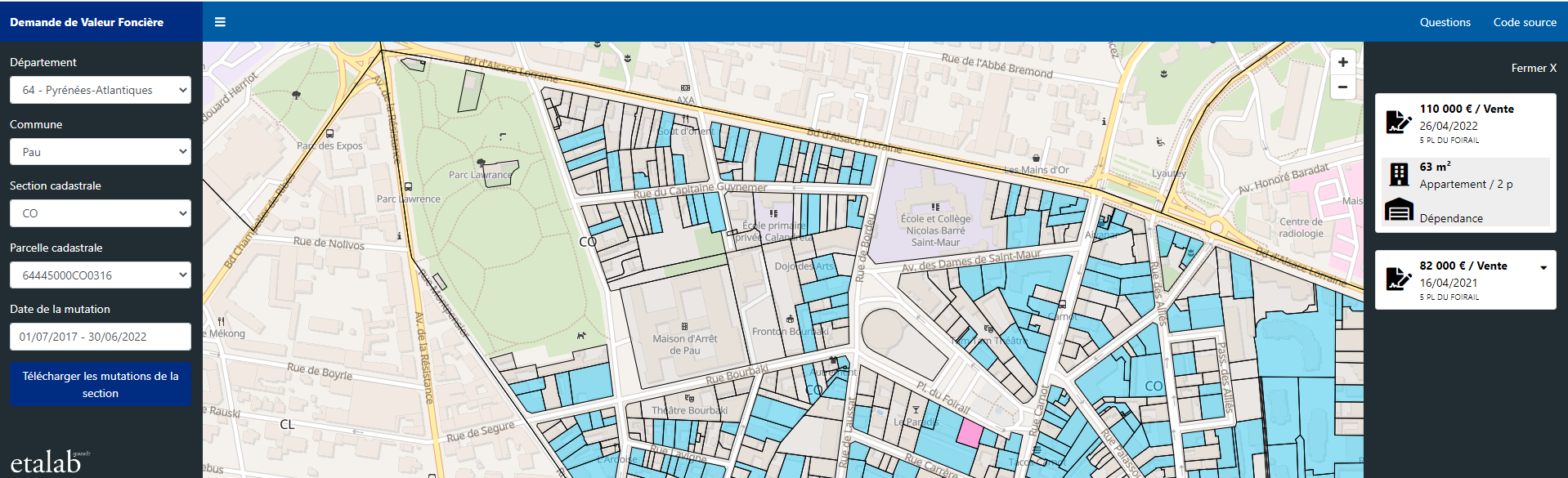 Quoi valoriser et comment le faire, quelques méthodes
La mise à disposition de locaux

Calcul de l’assurance:
Evolue annuellement sur la base d’un indice et de la sinistralité
Appel à cotisation le plus généralement calculé sur le nombre de m² assurés

Calcul des fluides (électricité, eau, gaz) :
Evolue annuellement
Répartition au m² dans le cas de compteurs communs

Calcul de l’entretien:
A l’intervention
Au m²
Quoi valoriser et comment le faire, quelques méthodes
Mise à disposition de locaux

Valorisation/jour = (Valeur locative + assurance + fluides) x m² + inter. Entretien


Comment simplifier le suivi :

Mise à jour annuelle des valeurs

Utilisation d’un outil de gestion 
     des plannings et des moyens
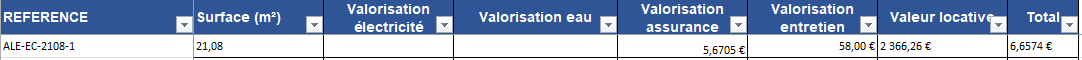 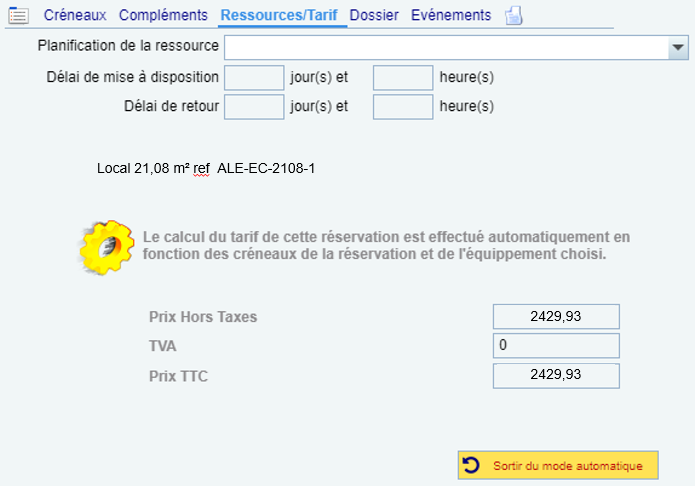 Exemple :Capture d’écran Planitech de JES, d’autres solutions existent comme CMA…
Quoi valoriser et comment le faire, quelques méthodes
La valorisation du personnel opérationnel:

Dans le cadre d’une manifestation

Dans le cadre d’une intervention

…
A l’exclusion de la mise à disposition du personnel

Frais remboursés par l’association à la collectivité
Inscription au bilan financier des frais comme étant une subvention
              Tribunal administratif de Nîmes le 12 juillet 2011 (M. Berko, n°1000-826/1000-827)
Quoi valoriser et comment le faire, quelques méthodes
La valorisation du personnel

 Temps x Coût unitaire



Temps correspond à la durée de mise à disposition.
 
Le coût fait l’objet d’un calcul avec pour parti pris de retenir le cout du personnel opérationnel.
Quoi valoriser et comment le faire, quelques méthodes
Définition du personnel opérationnel:


E.T.P opérationnels : A ajuster selon la collectivité

Exemple: Agents de la filière technique de catégorie B et C + l'ensemble des effectifs de la police municipale (1 seul B chef de service qui effectue aussi du terrain) + agents de catégorie C filière sociale + A.S + agents de catégorie C filière culturelle 

E.T.P fonctionnels : la différence entre l'ensemble des E.T.P et les E.T.P opérationnels obtenus précédemment
Quoi valoriser et comment le faire, quelques méthodes
DEPENSES DE FONCTIONNEMENT DES SERVICES:

Méthode : application du décret n°2011-515 du 10 mai 2011 (Code général des Collectivités Territoriales article D 5211-16) relatif à la méthode de calcul du remboursement des services mis à disposition.

Le coût unitaire comprend les charges liées au fonctionnement du service et en particulier les charges de personnel, les fournitures, le coût de renouvellement des biens et les contrats de services rattachés, à l'exclusion de toute autre dépense non strictement liée au fonctionnement du service. Le coût unitaire est constaté à partir des dépenses des derniers comptes administratifs, actualisées des modifications prévisibles des conditions d'exercice de l'activité au vu du budget primitif de l'année. 
Ex 2022 : 56€/heure
Quoi valoriser et comment le faire, quelques méthodes
Actualisation des montants:


Masse salariale : 3.5% d'augmentation au 01/07/2022 soit 1.75% d'augmentation sur l'année

Charges générales : augmentation de 5.68% correspondant à l'évolution sur 12 mois du dernier indice INSEE n°001763852 (inflation hors tabac) connu au moment du calcul , soit septembre 2021 à septembre 2022.
Montant actualisé 2022 : 
394€/jour
56€/heure
Quoi valoriser et comment le faire, quelques méthodes
Le Calcul du temps

 Saisie sur la solution informatique du planning d’intervention.




Important : L’intérêt de cette méthode c’est de libérer l’opérateur et les services de la charge du calcul, ces derniers n’ayant comme seule contrainte que de saisir le temps d’intervention effectif avant ou après la manifestation ou même annuellement le cas échéant.
Quoi valoriser et comment le faire, quelques méthodes
La valorisation du matériel:


Dans le cadre d’une manifestation

Dans le cadre de la mise à disposition de locaux équipés

…
Quoi valoriser et comment le faire, quelques méthodes
La valorisation du matériel:

Le tarif proposé sur l'étude jointe a été établi en prenant en compte la valeur d'achat à neuf du matériel et de son amortissement incluant un coefficient relatif à la maintenance:

A = La valeur d'achat à neuf du matériel,
R = La rotation du stock à l'année,
I   = La durée d’amortissement,
K = Un coefficient de réparation/maintenance du matériel *
((A / I )/ R ) x K = Valorisation mise à disposition du matériel

* Le cas échéant
2. Vers une solution intégrée?
Vers une solution intégrée
Constat, Etat des lieux:



Des valorisations réalisées en mode silo par différentes directions

Des méthodes de calcul hétérogènes

Des données éclatées sur différents sites de la collectivité

Des aides parfois non valorisées

Pilotage difficile voire impossible
Vers une solution intégrée
Projet: une solution intégrée



Moderniser la gestion des aides par la dématérialisation et l’interconnexion des solutions

Harmonisation des demandes d’aide

Centralisation des données sur un entrepôt

Automatisation des valorisations

Interconnexion des solutions pour un pilotage dynamique
Vers une solution intégrée
Au-delà de l’obligation, c’est aussi pour les collectivités une opportunité d’améliorer le pilotage de ses ressources.
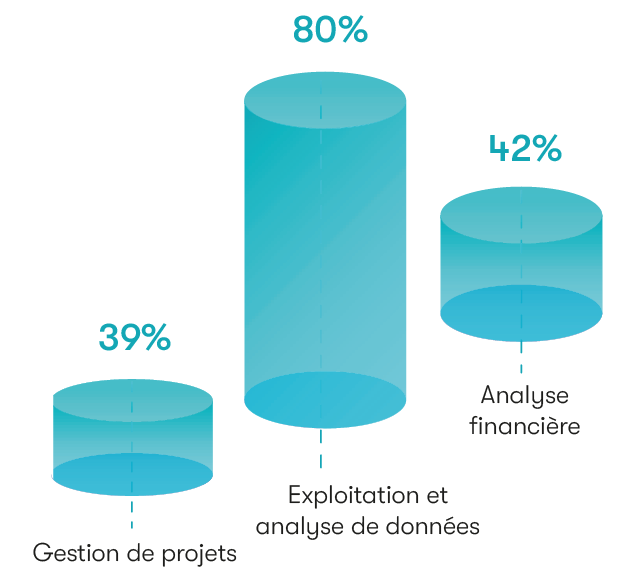 Les compétences attendues d’un contrôleur de gestion
Extrait de l’étude « L’avenir du contrôle de gestion » 
Edition 2021 réalisée par le cabinet Grant Thornton et l’université Paris Dauphine.
Vers une solution intégrée
Au-delà de l’obligation, c’est aussi pour les collectivités une opportunité d’améliorer le pilotage de ses ressources.
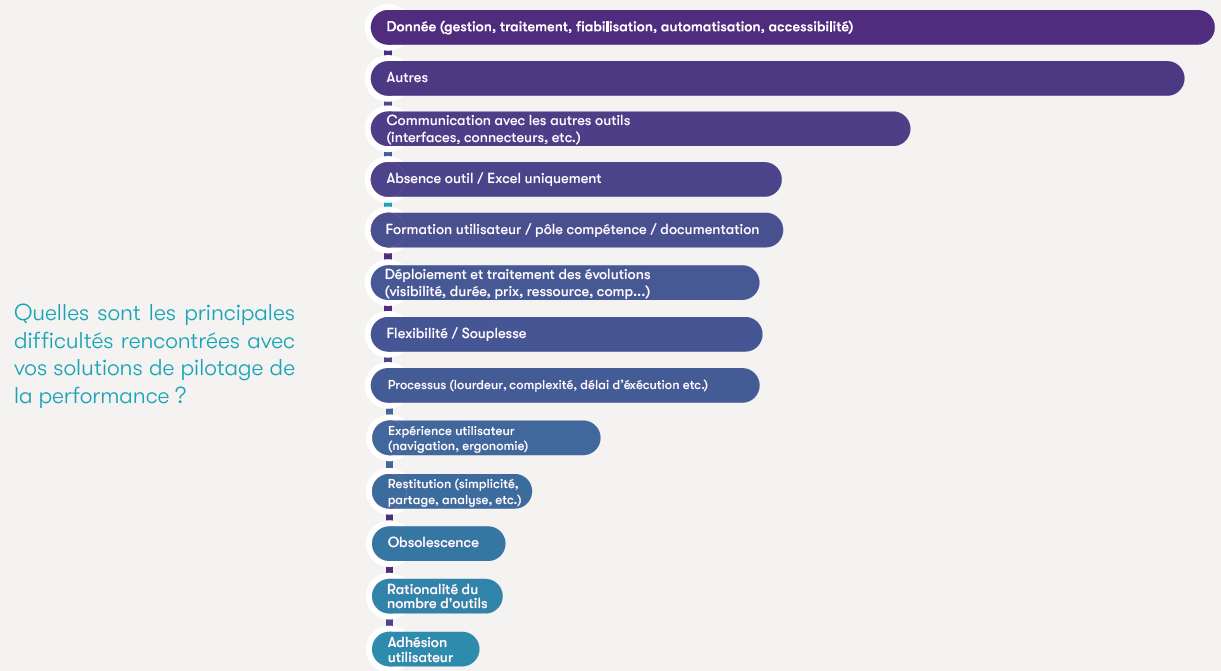 Extrait de l’étude « L’avenir du contrôle de gestion » 
Edition 2021 réalisée par le cabinet Grant Thornton et l’université Paris Dauphine.
Vers une solution intégrée : Ebauche d’un processus global
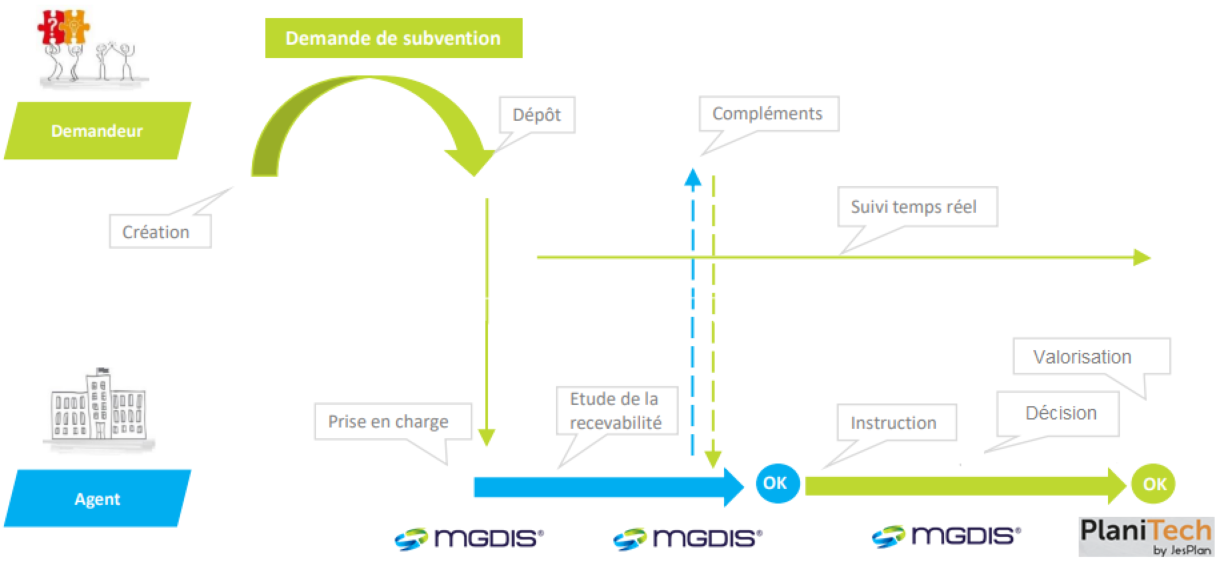 Solution
Analyse
Financière
S.P.M
P.D.A
P.D.A
P.D.A
Informations relatives au « tier » ou « client »
P.D.A : Portail Des Aides
S.P.M : Solution Planning Métier
Valorisation saisie sur S.P.M
Vers une solution intégrée : Ebauche d’un processus global
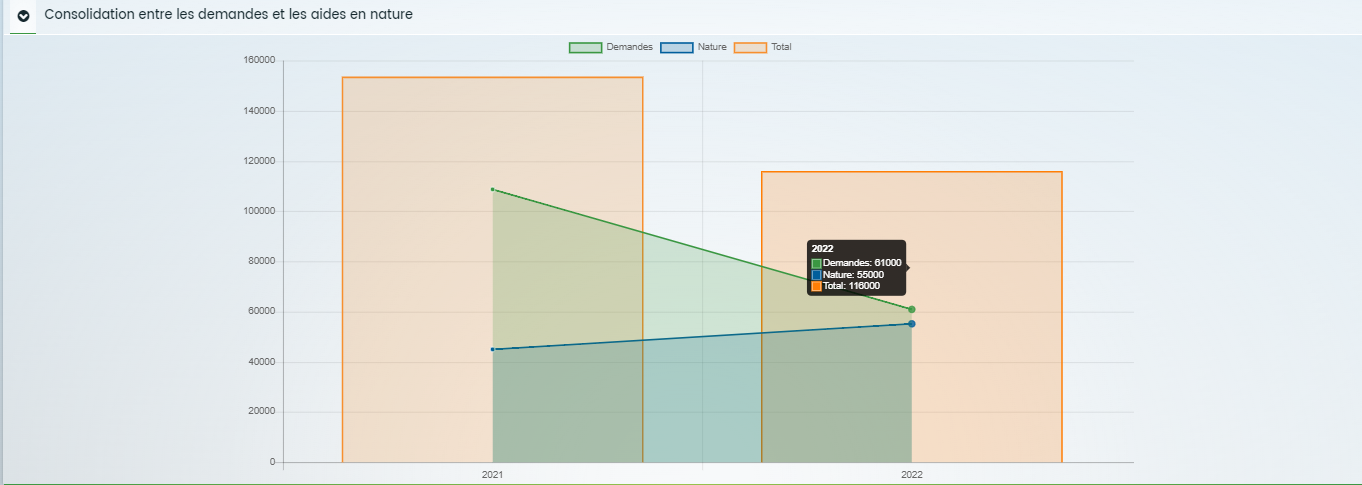 Consolidation aides directes (demandes) et aides indirectes (nature) par association
Exemple :Capture d’écran PDA MGDIS, d’autres solutions existent : ATEXO, LANTEAS, GMA…
Vers une solution intégrée : Ebauche d’un processus global
Quelques points de vigilance...
Vers une solution intégrée : Ebauche d’un processus global
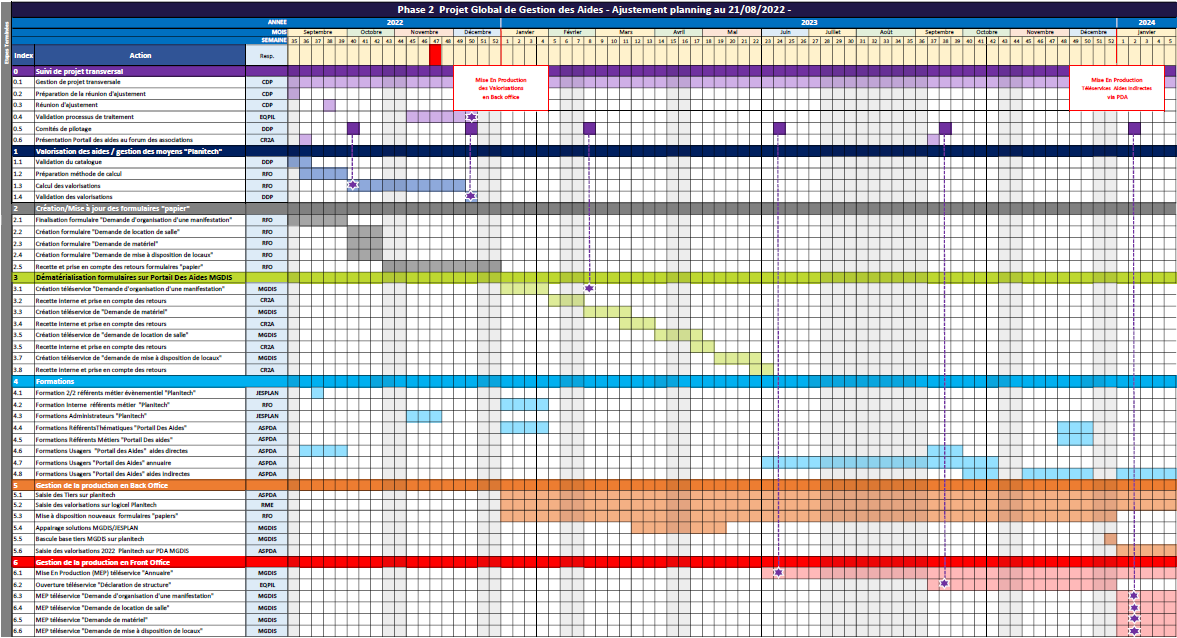 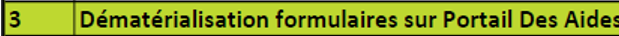 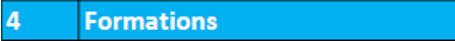 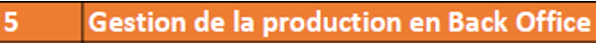 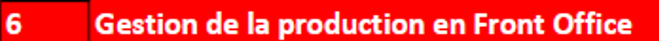 Exemple de planning projet sur 16-18 mois
Exemple de planning projet sur 16-18 mois
3. Quels effets pour les différents acteurs ?
Simplifier les démarches pour les demandeurs
Suivre les demandes de d’aide
Disposer d’un espace en ligne accessible 24h/24h
Produire des tableaux de bord et des statistiques
Engager les moyens nécessaires
Vers une solution intégrée, quels effets ?
Pour les demandeurs
Pour le 
Pilotage
Moderniser et structurer la gestion des aides
Répondre au cadre règlementaire
-Rendre plus rapide et plus efficace le traitement des demandes d’aide
-Automatiser la production des courriers et des documents de l’instruction
- Harmoniser les processus internes
-Favoriser la transversalité
Pour la collectivité
Pour les Directions métiers
Merci pour votre participation !
Besoin d’un complément d’information:
https://www.linkedin.com/in/jean-vincent-benito-9aa253159
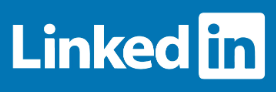 https://www.linkedin.com/in/alphonse-olougouna-b340011b6
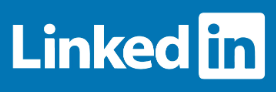 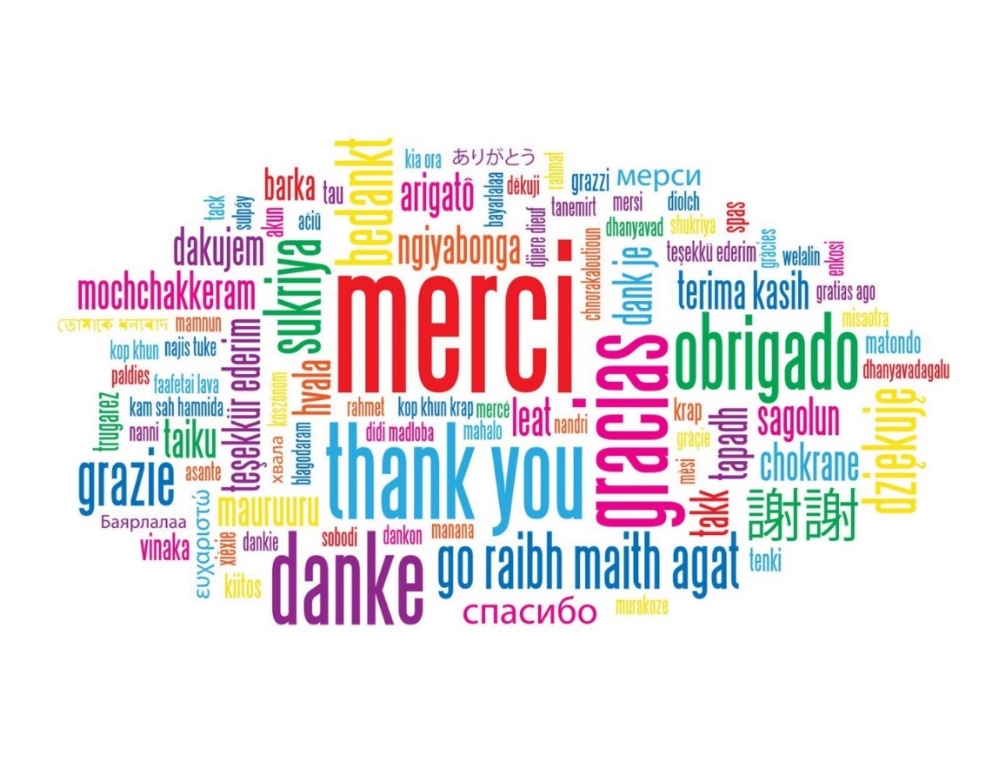